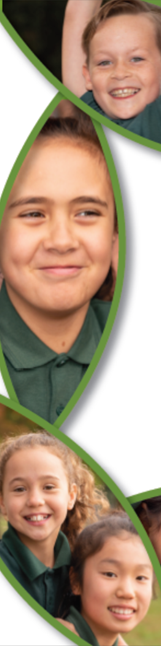 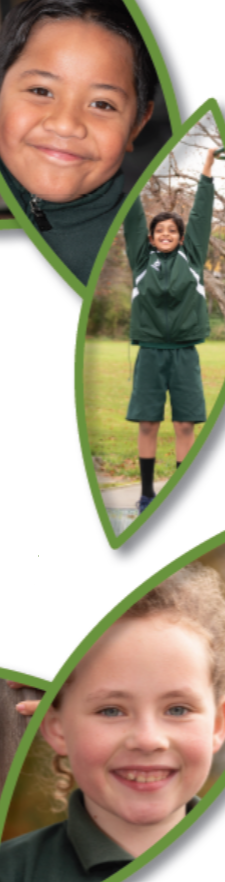 ADOPTING AN IMPROVEMENT SCIENCE APPROACH TO INFORM IMPLEMENTATION OF THE MANA AKE INITIATIVE IN CANTERBURY
Caralyn Purvis Ph.D.

Evaluation Lead, Mana Ake - Stronger for Tomorrow
Canterbury District Health Board
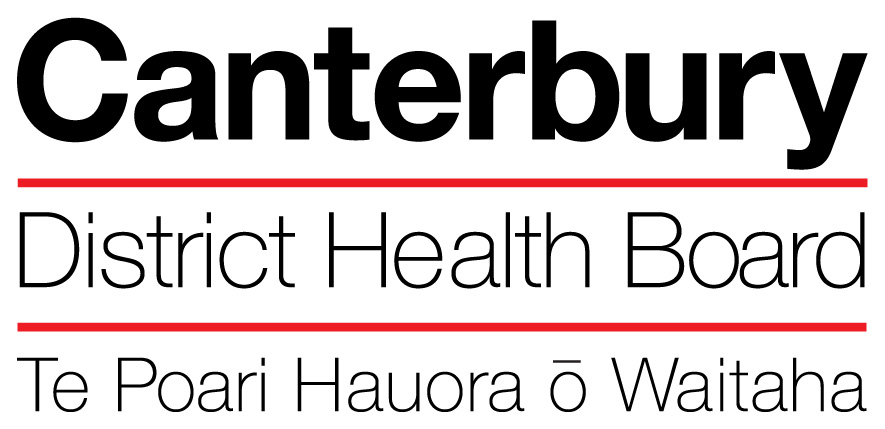 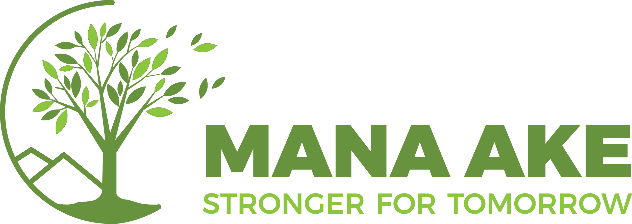 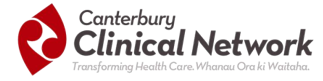 PROBLEM
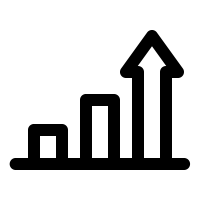 Increase in mental health and wellbeing concerns amongst tamariki in Aotearoa New Zealand
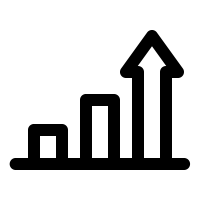 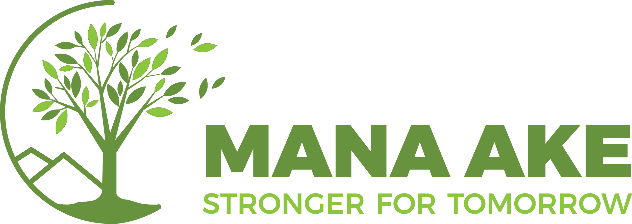 2
“Flexible and Responsive”
1
How to evaluate and determine effectiveness and impact?
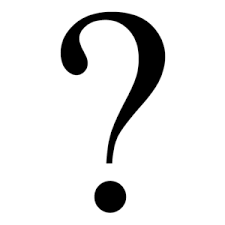 Collaborative co-design
Implemented at speed
Holistic early-intervention
Universal and Targeted
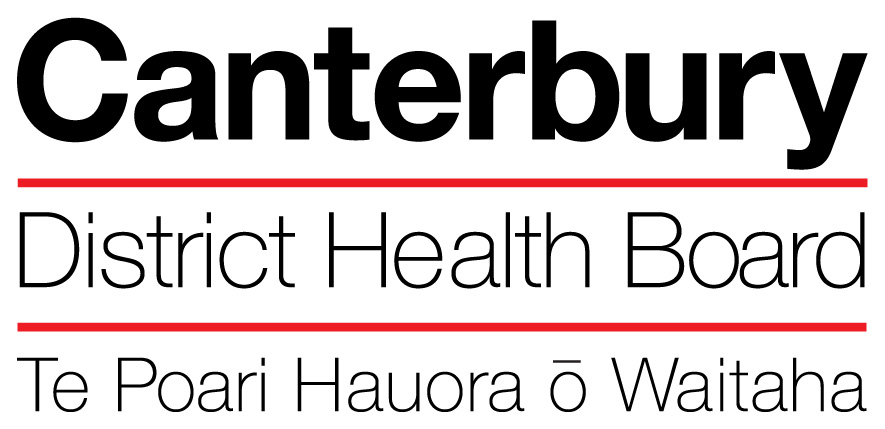 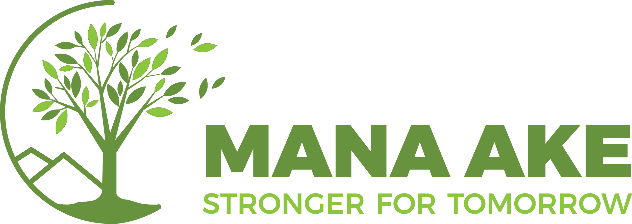 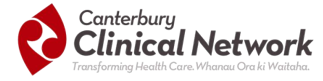 APPROACH
“
Improvement science focuses on systematically and rigorously exploring ‘what works’ to improve quality in healthcare and the best ways to measure and disseminate this to ensure positive change. Whereas ‘improvement’ focuses on optimising the benefits of change, ‘improvement science’ focuses on maximising learning from improvement. 

HEALTH FOUNDATION (2011)
POINT OF DIFFERENCE

Integrated evaluation as part of service-delivery
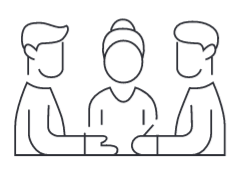 ”
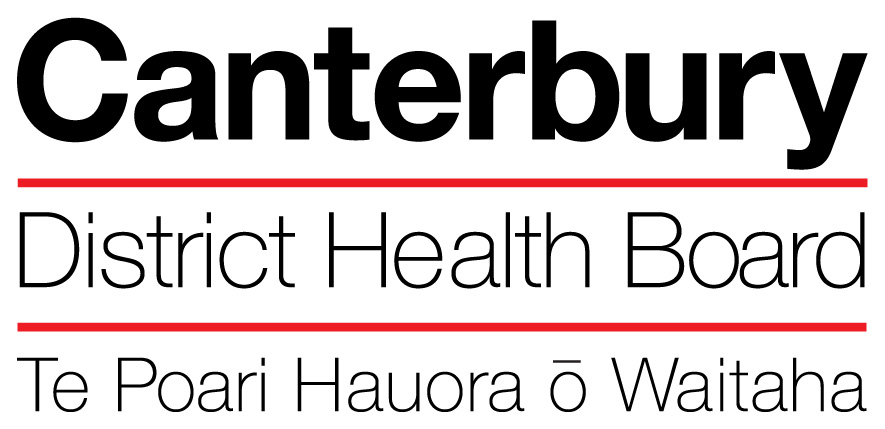 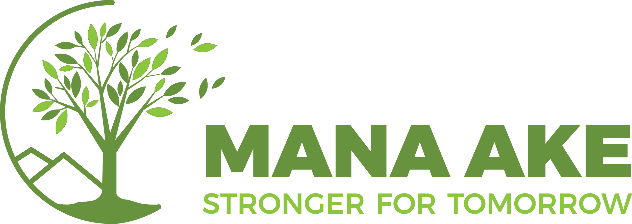 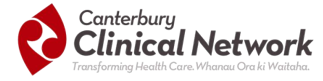 APPLICATION
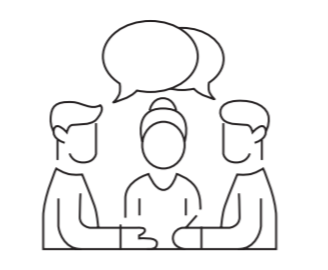 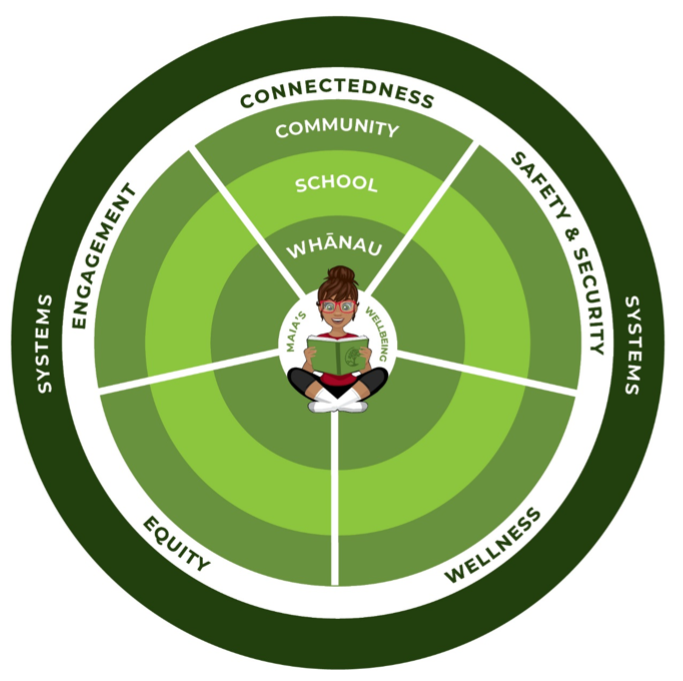 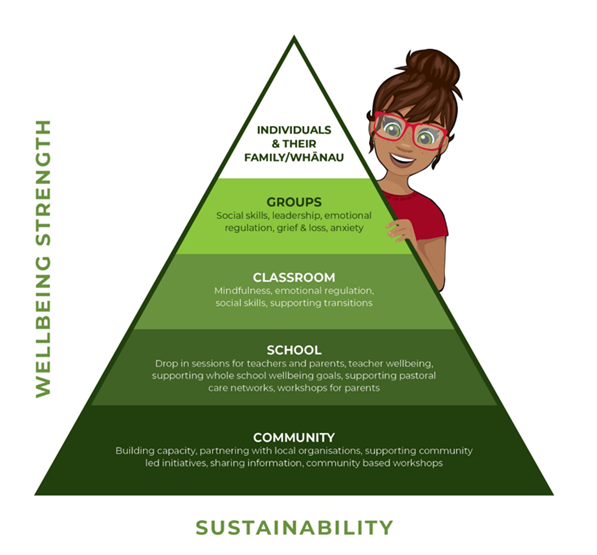 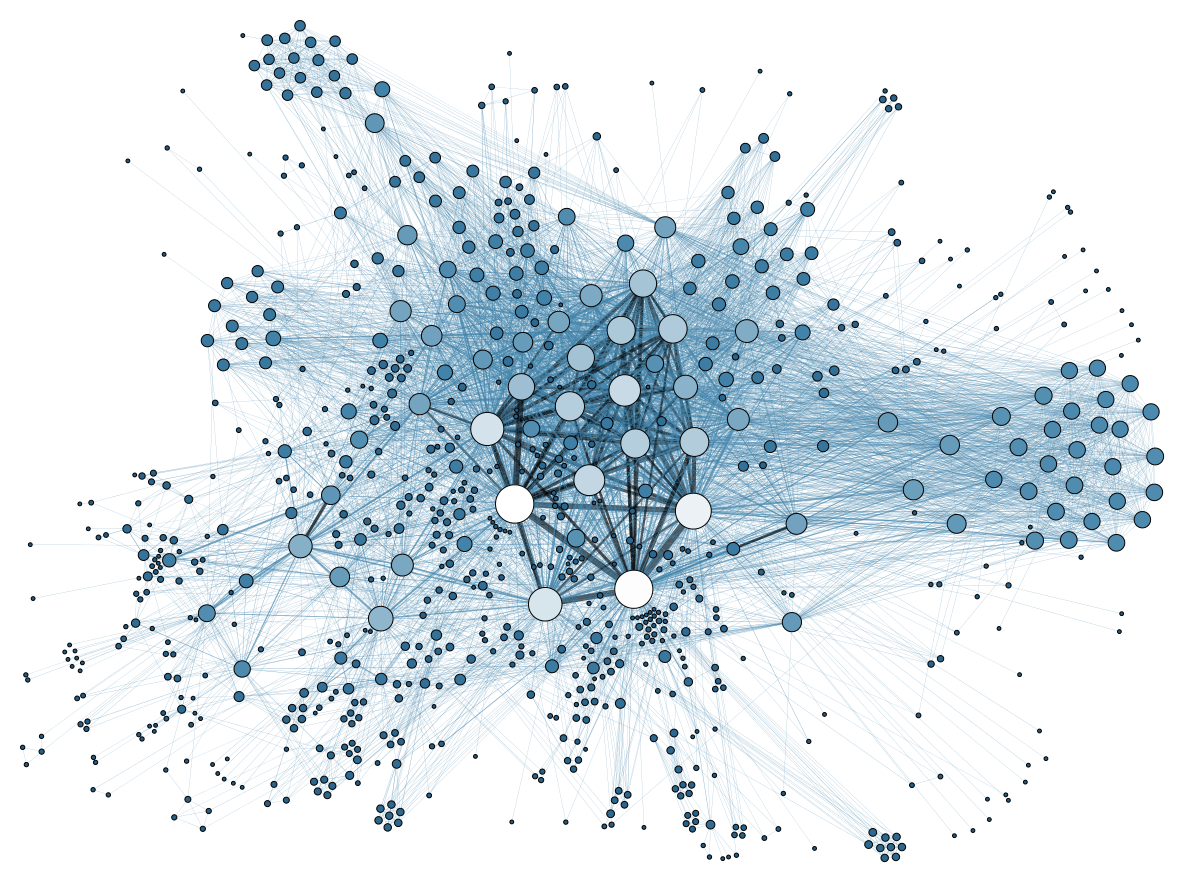 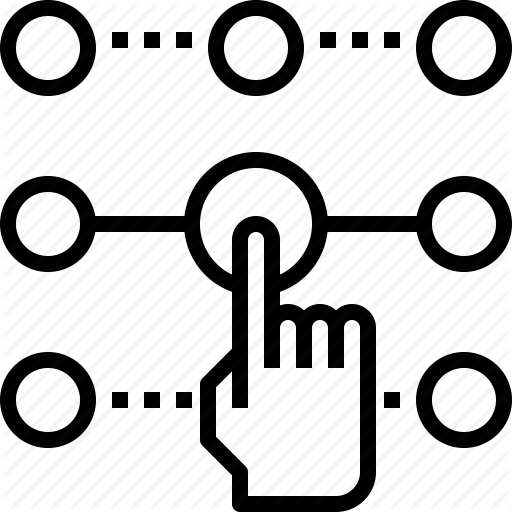 Improvement
Science
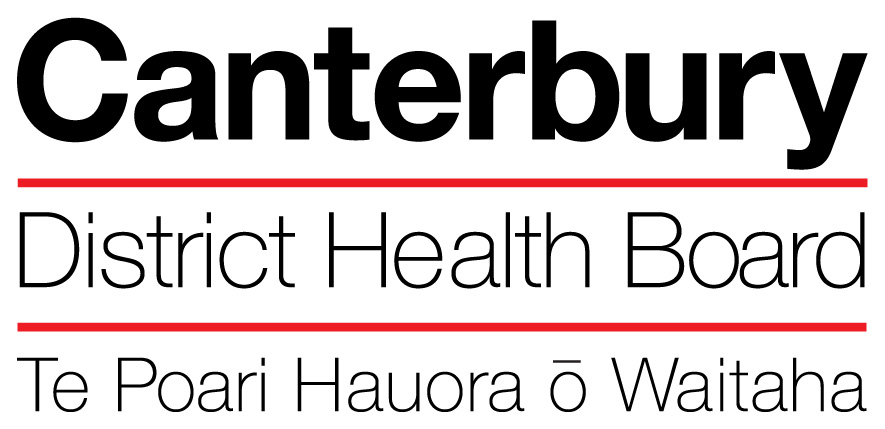 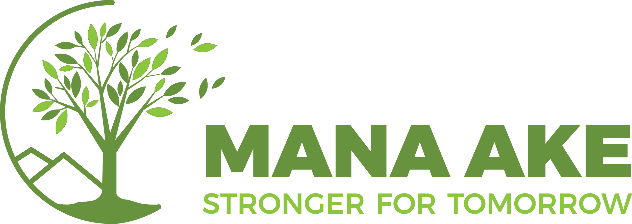 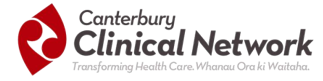 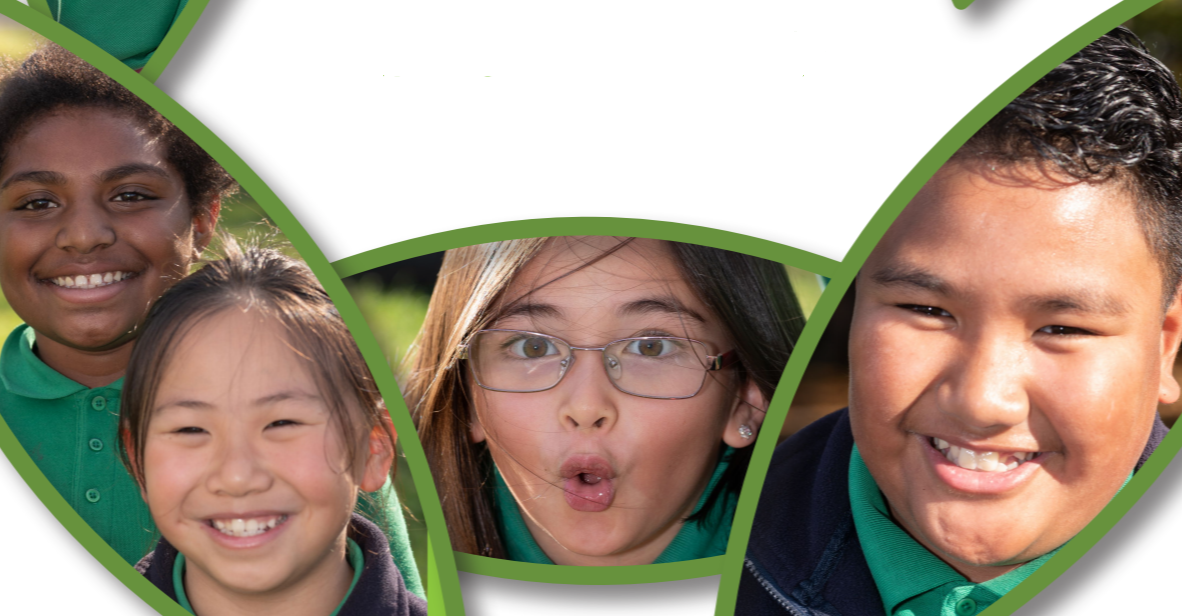 LEARNINGS & NEXT STEPS
Value of integrated evaluation

Improvement science aligns with agile projects/initiatives

Greater understanding of wellbeing needs for different communities and contexts

Informing a “flexible and responsive” approach
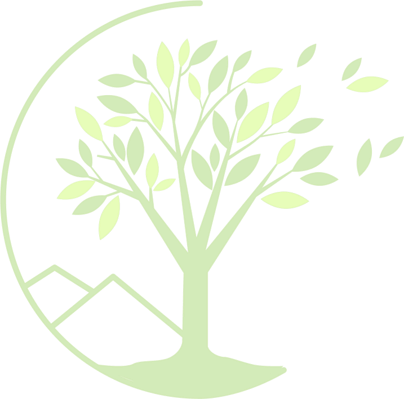 DATA OPPORTUNITY 

Positioned to connect with wider datasets across sectors
CARALYN PURVIS: caralyn.purvis@cdhb.health.nz WEBSITE: manaake.health.nz/
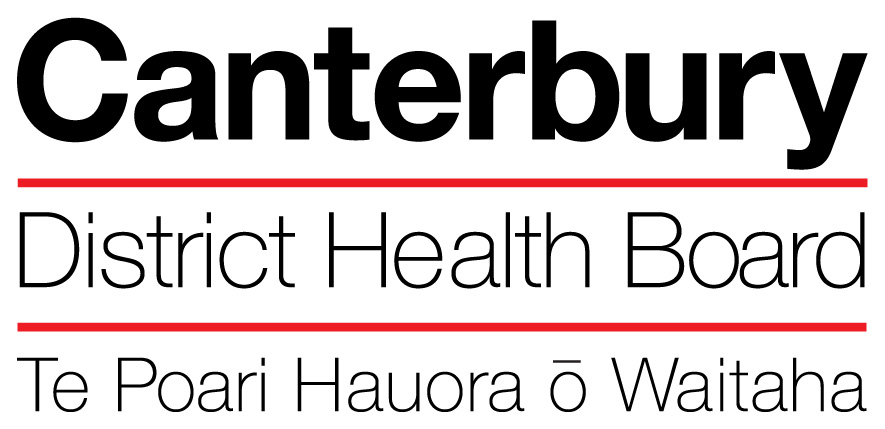 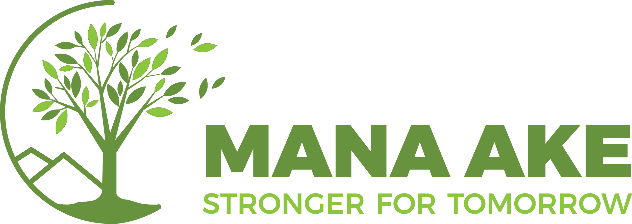 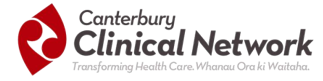